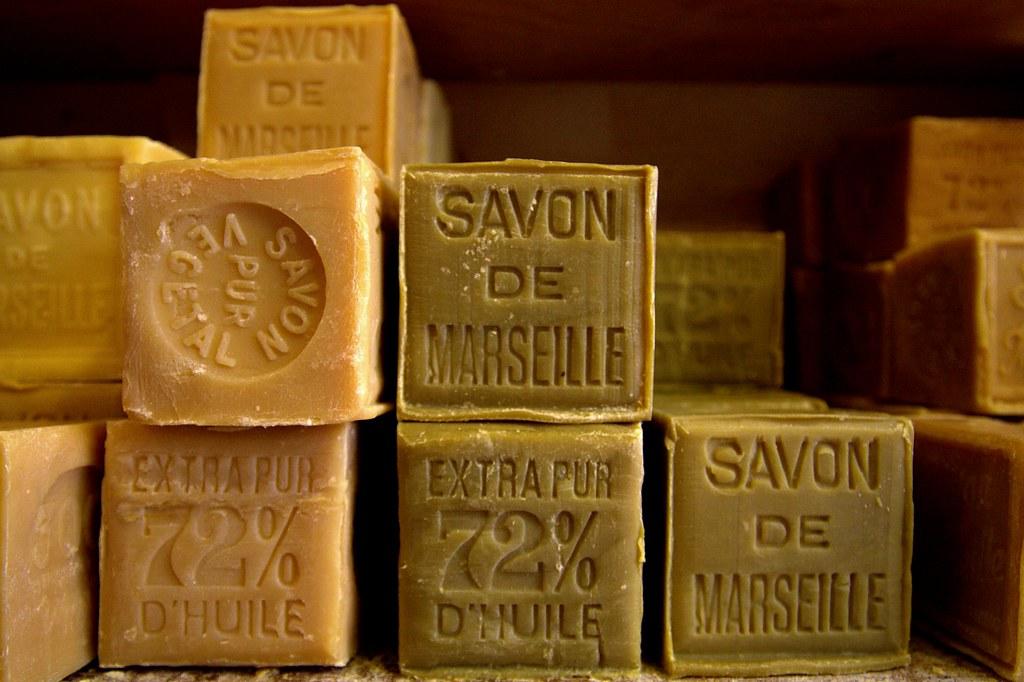 Utilisez des savons et vous êtes un champion
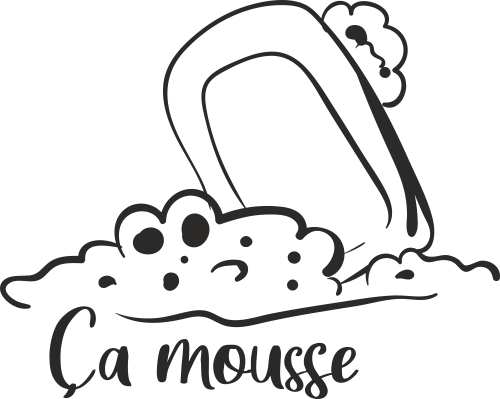 Frottez bien et économisez votre shampooing !
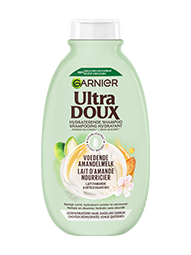 Économiser les emballages plastiques 
Moins de produits chimiques et de savon
Ca mousse plus 
Economie d’eau(couper l’eau lorsqu’on se savonne)
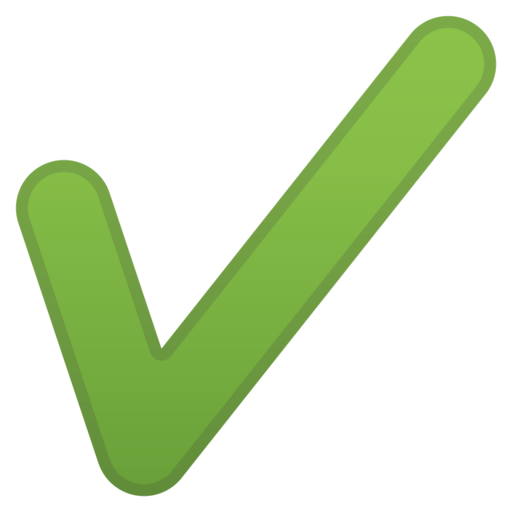 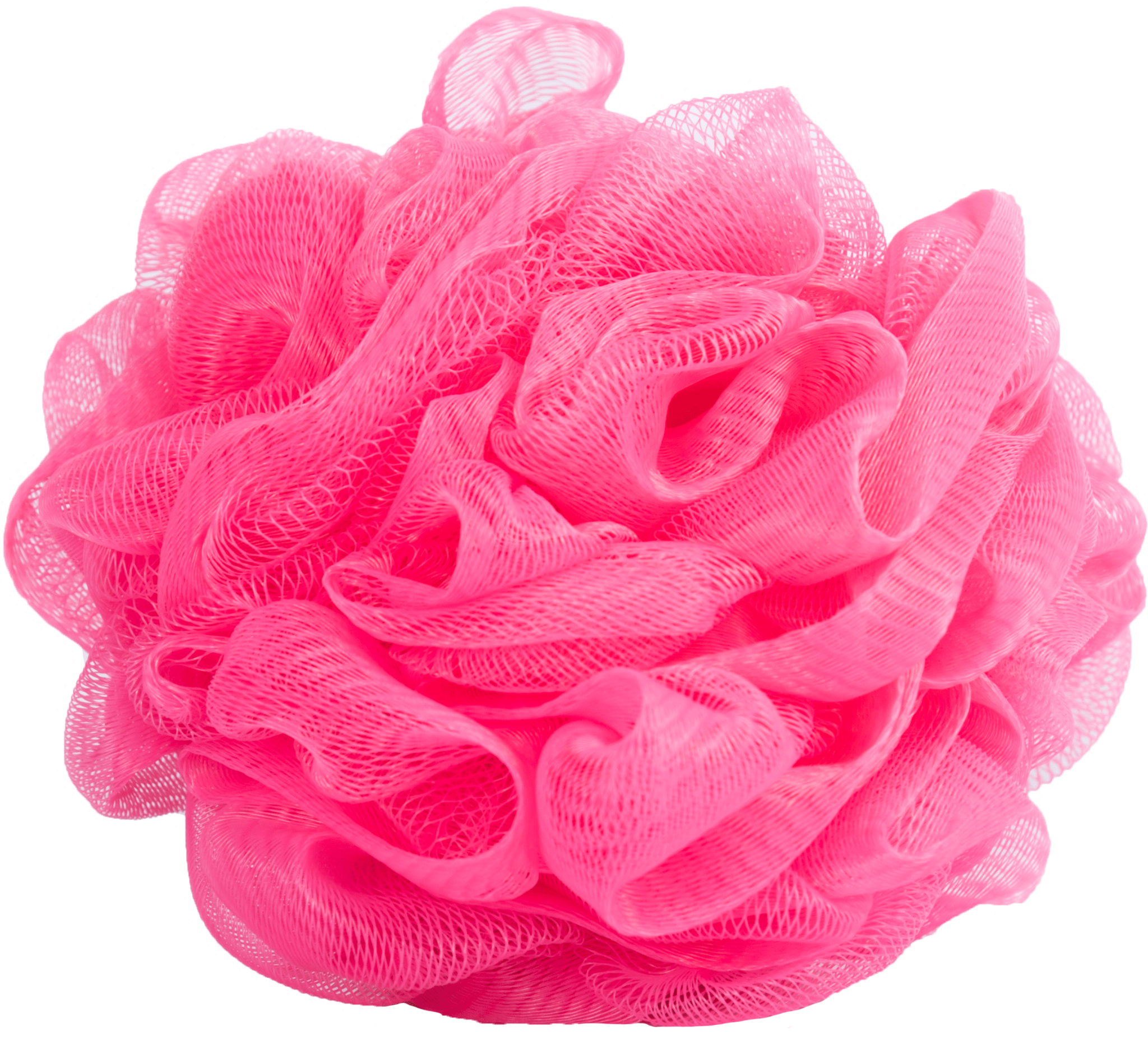 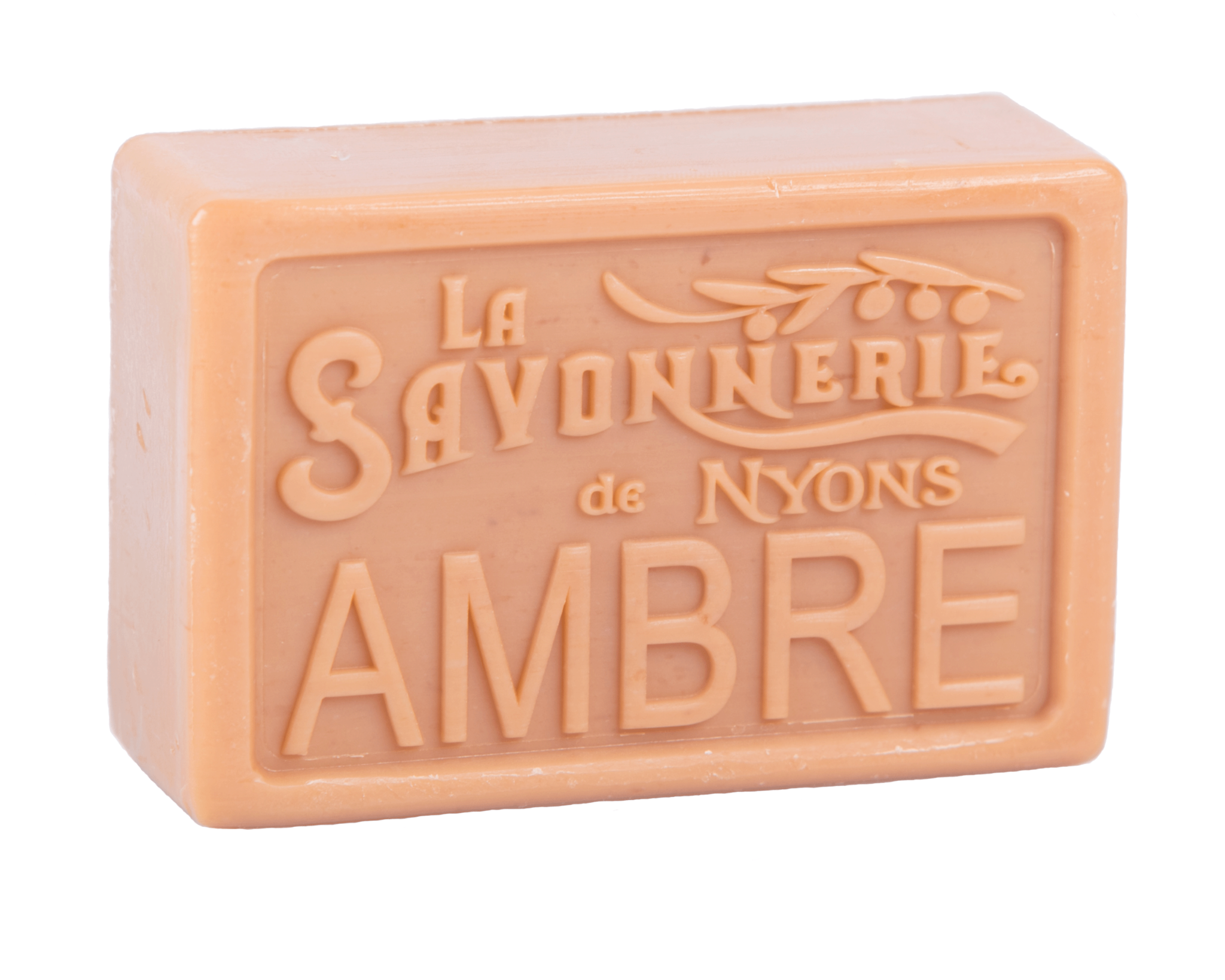 RAQUIN Prunille, MARTIN Camille